Administrasi Jaringan Komputer
Pertemuan 9
Linux Operating System for Computer Network Administration

Puspanda Hatta, M.Eng.
Introduction to Linux - What is Linux?
General operating system, which actually functions to run computational processes on digital technology that is used in everyday life




https://www.guru99.com/introduction-linux.html
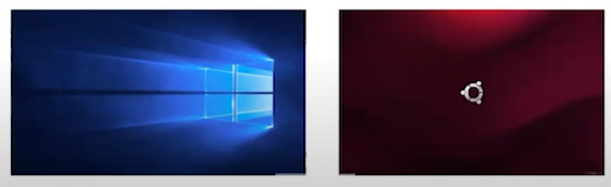 Everyday Computing
Linux operating system is used all the time, without us knowing it
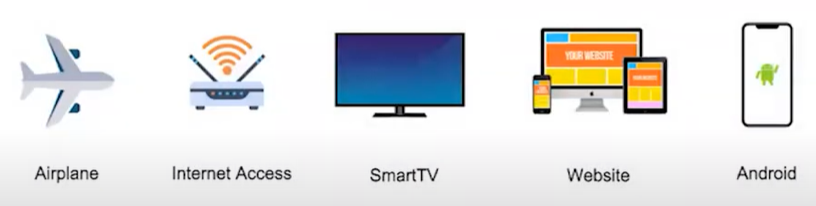 Why Should Learn Linux?
App Development Environment
Cloud computing environment
Mobile App
IoT ecosystems
Most of IT job vacancies require linux skills (CI/CD)
Open Source
What is Open Source Software?
A label or development license whose management is not controlled by an individual or an organization, but is coordinated by users who work together in a community for the use of source code.
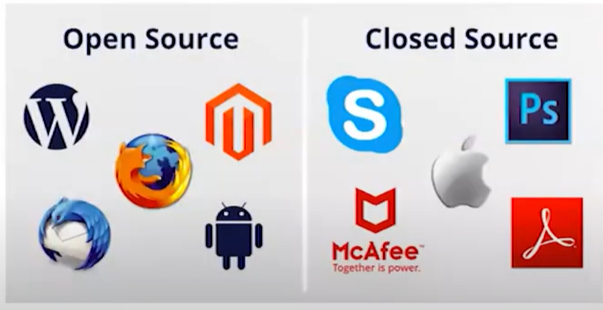 Linux Distribution
Distrowatch
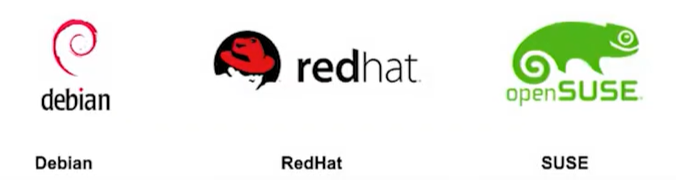 Linux Architecture
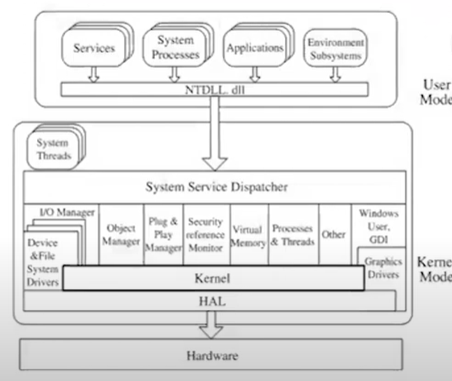 Kernel
As the main component of the Linux OS and connecting between the hardware and the process.
Memory management: Provides information on how much memory is used, remaining memory, and memory location
Process management: Determine which processes can use the CPU, duration of use, and duration of use
Device drivers
System calls and security
Installation
Preparation
OS
Hardware
Installation
Install
Reboot
Basic Configuration
Optimize
Implementation
3rd party software/services
Daily computational needs
Further information on https://distrowatch.com/
Learning Resources
https://www.belajarlinux.org/
https://www.tutorialspoint.com/unix/index.htm
https://www.webminal.org/
https://www.javatpoint.com/linux-tutorial
https://www.guru99.com/unix-linux-tutorial.html
https://ubuntu.com/tutorials/command-line-for-beginners#1-overview
ISO Linux
Ubuntu
https://ubuntu.com/download/desktop
https://ubuntu.com/download/server
CentOS
https://www.centos.org/download
RHEL
https://developers.redhat.com/products/rhel/download
Linux File Hierarchy
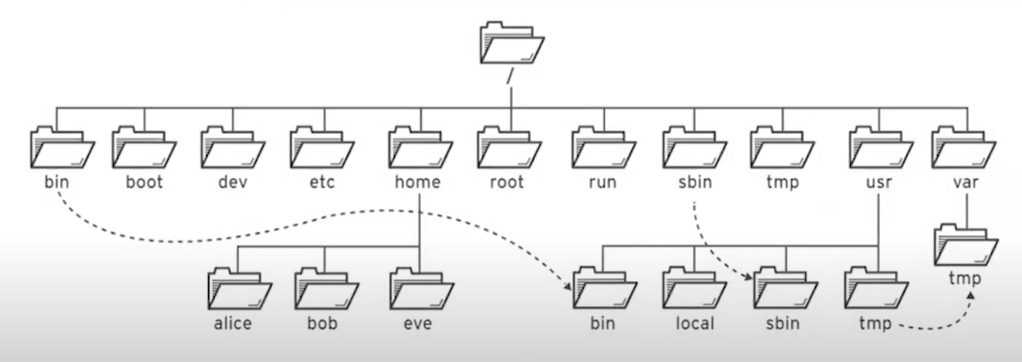 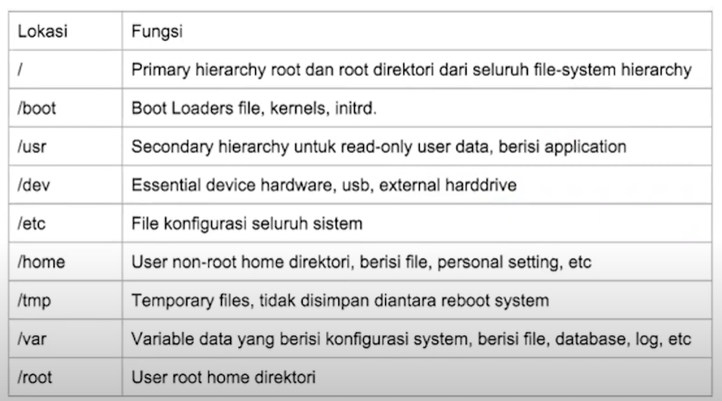 Things to Do After Installing Ubuntu
General:
https://www.tecmint.com/things-to-do-after-installing-ubuntu-20-04/
Security:
https://www.liquidweb.com/kb/things-to-do-after-installing-a-ubuntu-server/ 
Networking:
Configure the IP Addresses
Configure DNS
Ensure local and internet connection